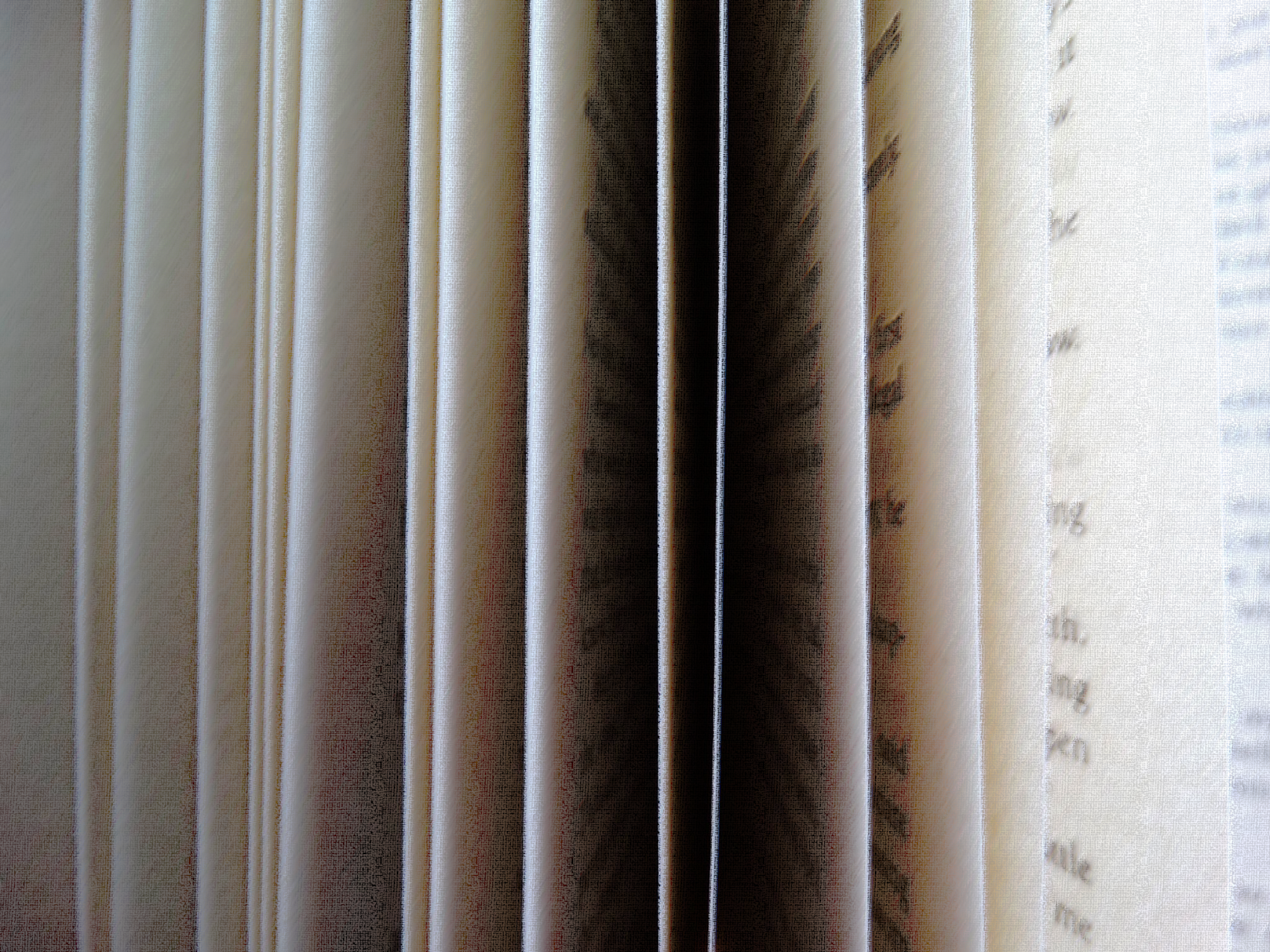 Silver
gold
&
I do not have,
but what I do have I give you
Acts 3:6
The Social Gospel,                                                                  and the Gospel of Health and Wealth
The Social Gospel
Uses religion to bring about “the establishment and maintenance of sound and fair social conditions, so that there should be no oppression, no injustice, but a square deal for everybody.” (Gladden, Washington. “The Nation and the Kingdom.” The Social Gospel in America. Ed. Robert T. Handy. New York: Oxford, 1966.)
The Gospel of Health and Wealth
A view of the gospel as that which is geared toward making a person’s life on earth prosperous in health and physical possessions.
The Work of the Church
Evangelism – Matthew 28:18-20; Acts 8:4
Edification – Ephesians 4:11-16; Acts 2:42
Benevolence – 1 Corinthians 16:1-2; Romans 15:25-26
Limited benevolence implied – 1 Timothy 5:16 – concerning honoring widows.
Limited benevolence implied – Acts 3:6 – concerning the collection of the saints (2:44-45; 4:34-35).
What we do have to give you…
An Invitation Extended – Revelation 22:17
The Truth – 1 Timothy 3:14-16; John 14:6
Freedom from Sin – John 8:31-36
The Way to a Relationship with God – John 14:1-6
Purpose of Life – Ecclesiastes 12:13-14; 2 Corinthians 5:14-15
Hope of an Eternal Reward – Galatians 3:26-29; 1 Peter 1:3-5
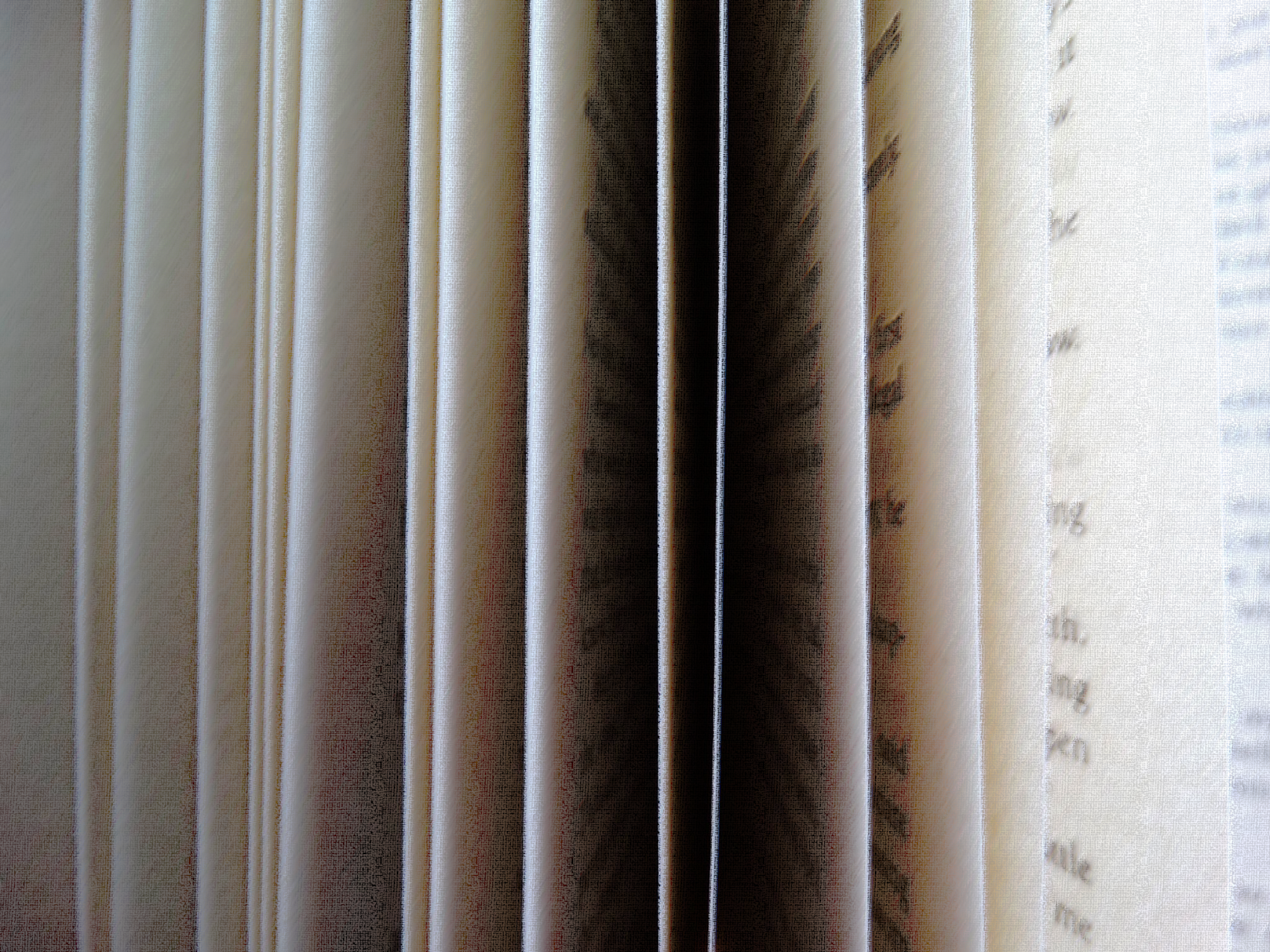 Silver
gold
&
I do not have,
but what I do have I give you
Acts 3:6